সকলকে স্বাগতম
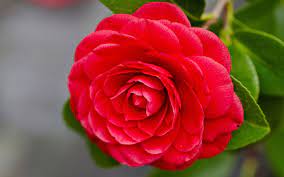 শিক্ষক পরিচিতিঃ 

মোঃ খলিলুর রহমান

খিলদা উচ্চ বিদ্যালয়, বাংড়া , কালিহাতি, টাংগাইল।
পাঠ পরিচিতিঃ 

শ্রেণিঃ নবম

বিষয়ঃ পোল্ট্রি রিয়ারিং এন্ড ফার্মিং

অধ্যায়ঃ তৃতীয়
নিচের চিত্রগুলো লক্ষ্য করি
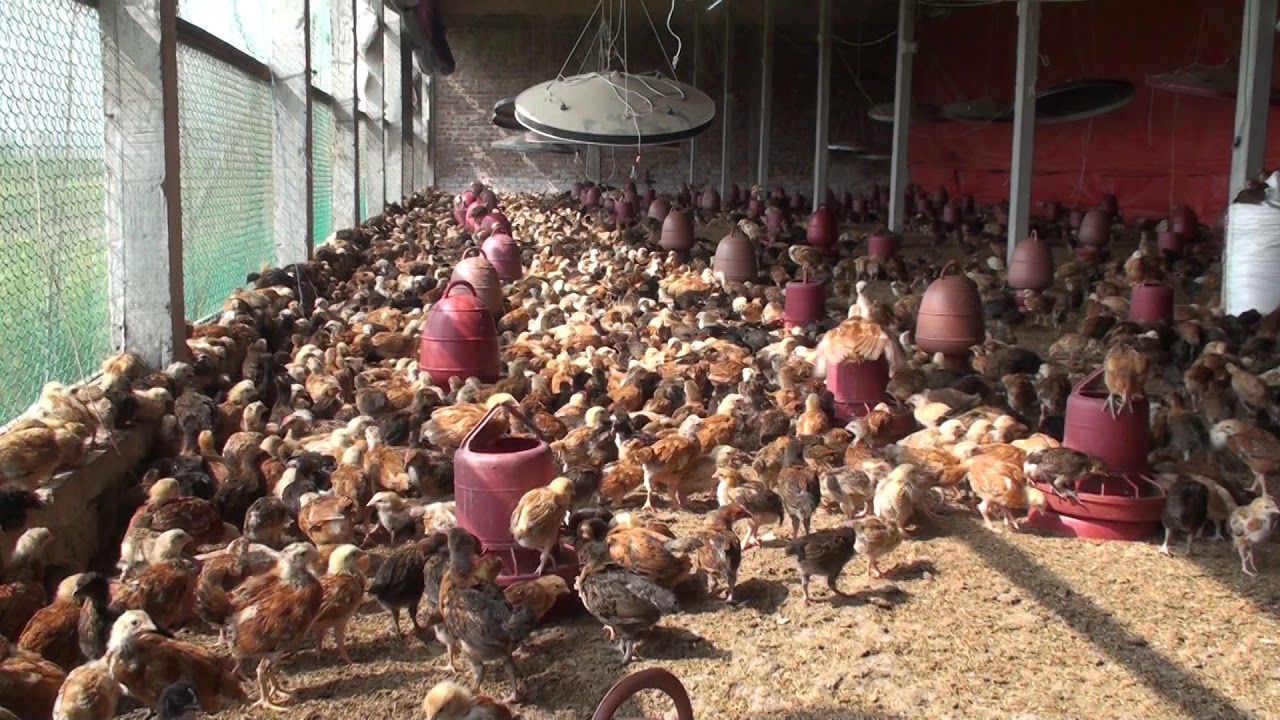 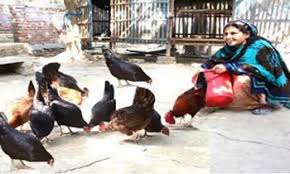 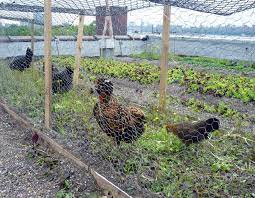 মুরগি পালনের বিভিন্ন পদ্ধতি
শিখনফলঃ

১। বিভিন্ন প্রকার মুরগি চিনতে পারবে।

২। পালন পদ্ধতি শনাক্ত করতে পারবে।

৩।মুরগি পালন পদ্ধতির সুবিধা অসুবিধা সম্পর্কে বলতে পারবে ।
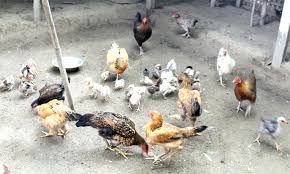 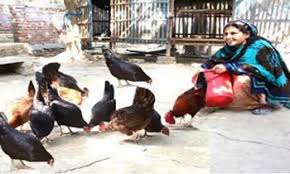 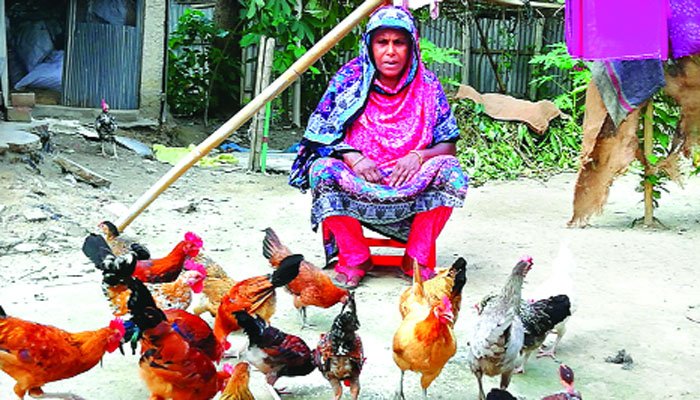 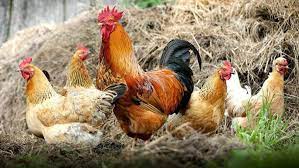 ছাড়া অবস্থায় মুরগি পালন
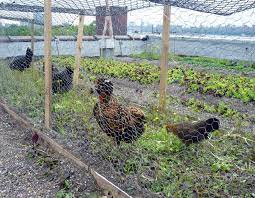 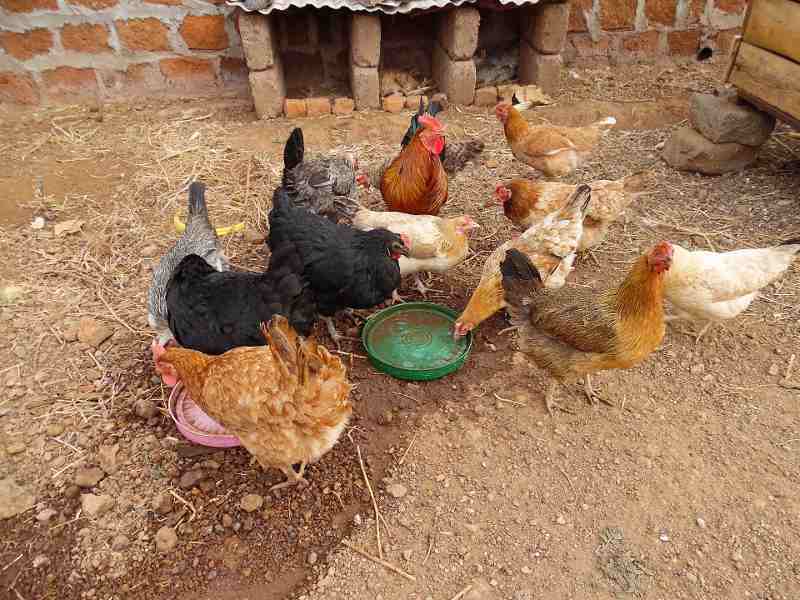 আধা ছাড়া অবস্থায় মুরগি পালন
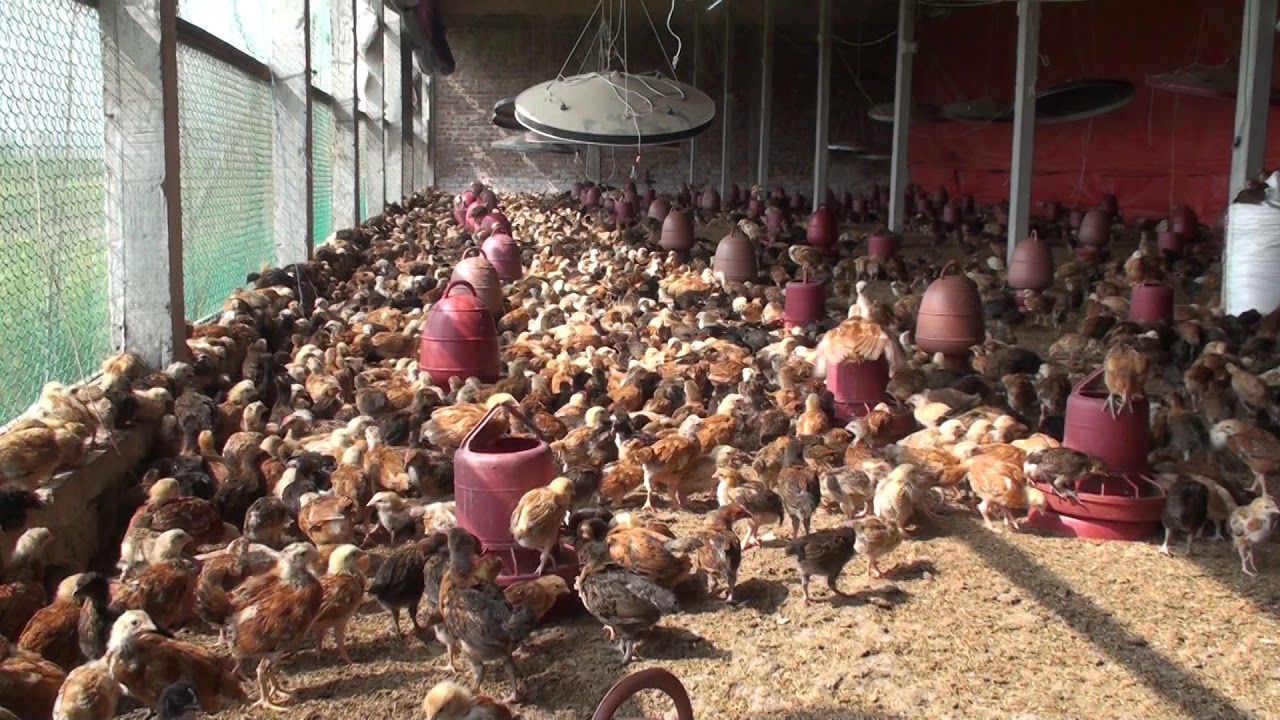 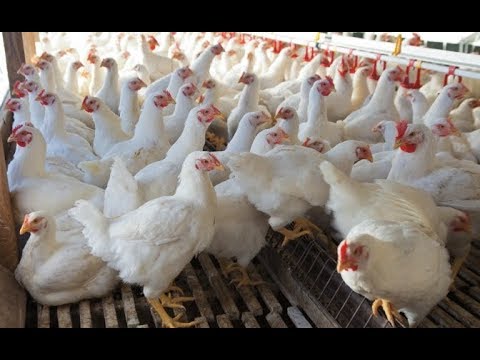 মাঁচা  পদ্ধতি
লিটার পদ্ধতি
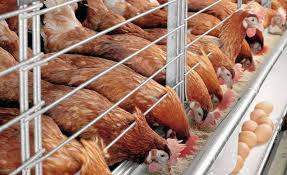 আবদ্ধ অবস্থায় মুরগি পালন
খাঁচা পদ্ধতি
দলীয় কাজ 
“ক”  দল

ছাড়া অবস্থায় মুরগি পালনের সুবিধা কী কী ?

“খ” দল 

আবদ্ধ অবস্থায় মুরগি পালনের অসুবিধা কী কী ?
মূল্যায়নঃ
১। মুরগি পালন পদ্ধতি কত ধরনের?

২।মুরগির বিছানাকে কী  বলে?

৩। আবদ্ধ অবস্থায় মুরগি পালন কয় ধরনের ?
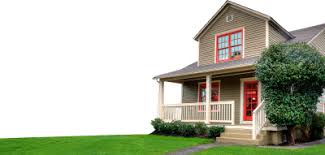 বাড়ির কাজ

মুরগি পালনের কোন পদ্ধতি তোমার কাছে যুক্তিযুক্ত বলে মনে হয় মতামত বিশ্লেষন কর।
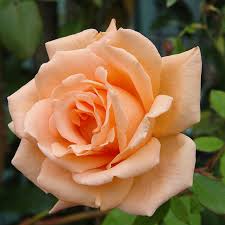 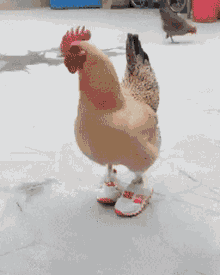 সকলকে ধন্যবাদ